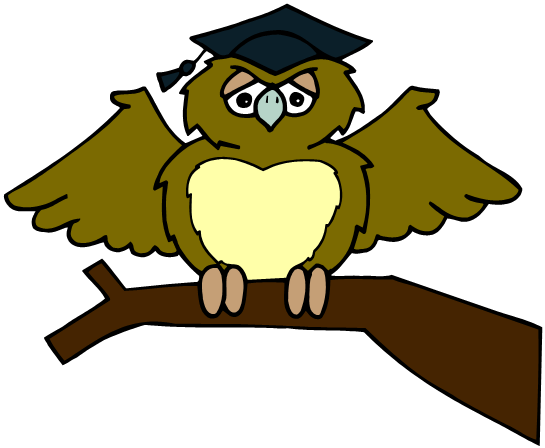 ZÁKLADNÍ ŠKOLA OLOMOUCpříspěvková organizaceMOZARTOVA 48, 779 00 OLOMOUCtel.: 585 427 142, 775 116 442; fax: 585 422 713 email: kundrum@centrum.cz; www.zs-mozartova.cz
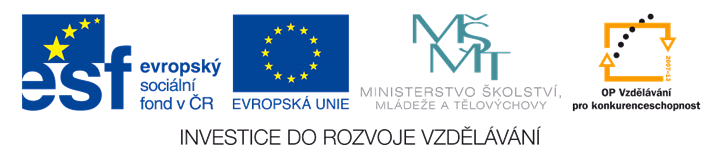 Projekt: ŠKOLA RADOSTI, ŠKOLA KVALITY 
Registrační číslo projektu: CZ.1.07/1.4.00/21.3688
EU PENÍZE ŠKOLÁM

Operační program Vzdělávání pro konkurenceschopnost
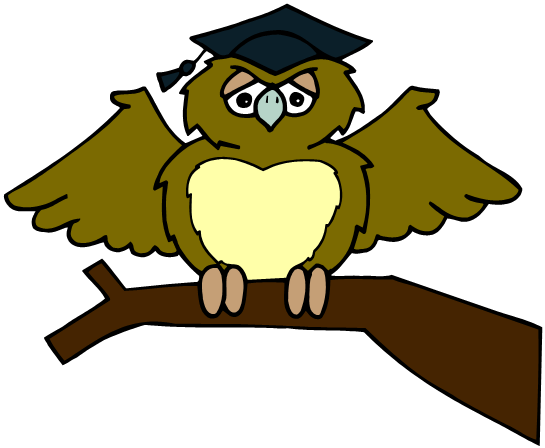 ZÁKLADNÍ ŠKOLA OLOMOUCpříspěvková organizaceMOZARTOVA 48, 779 00 OLOMOUCtel.: 585 427 142, 775 116 442; fax: 585 422 713 email: kundrum@centrum.cz; www.zs-mozartova.cz
Rozklad mnohočlenu na součin
Při rozkladu mnohočlenu na součin budeme vytýkat před závorku všechny činitele, které se vyskytují ve všech členech mnohočlenu – největší společný dělitel. Vydělíme jím všechny členy mnohočlenu.
Rozklad mnohočlenu na součin vytýkáním před závorku
Postup:
Koeficienty rozložíme na součiny prvočísel, mocniny rozepíšeme jako součiny základů
Najdeme společné činitele všech členů
Vytkneme všechny společné činitele před závorku - společný dělitel mnohočlenu.
Rozlož mnohočlen na součin:
Vytkněte dvojčlen před závorku:
Označíme společné činitele z obou sčítanců a vytkneme je před závorku.
Uprav součet na součin:
Uprav na součin:
Pozor!!!! Není stejné.
Upravíme dvojčlen vytknutím znaménka mínus (-1)  z jednoho dvojčlenu.
Vynásobíme člen před závorkou (- 1) a upravíme členy v závorce.
Společné činitele z obou sčítanců vytkneme před závorku.
Uprav součet na součin:
Rozlož mnohočlen na součin:
Vytýkej postupně:
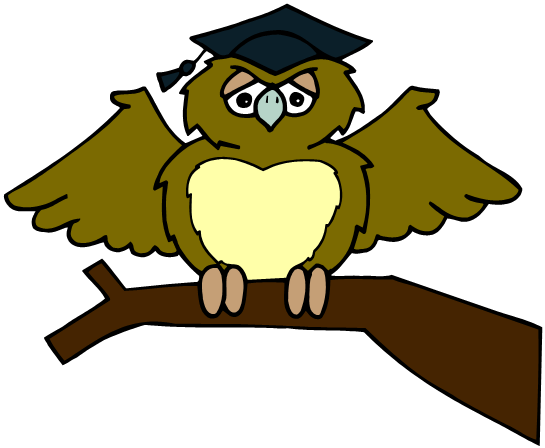 ZÁKLADNÍ ŠKOLA OLOMOUCpříspěvková organizaceMOZARTOVA 48, 779 00 OLOMOUCtel.: 585 427 142, 775 116 442; fax: 585 422 713 email: kundrum@centrum.cz; www.zs-mozartova.cz
Seznam použité literatury a pramenů:
KINDL, K. Sbírka úloh z algebry. Praha: SPN, 1974. Publikace č. 45-12-47. s. 93 - 96 


Použité zdroje:

Obrazový materiál je použit z galerie obrázků a klipartů Microsoft Office.